XRN5253 - June 21 Release - Status Update
Update as 24th February 2021
XRN5253 – Proposed June 21 Proposed High Level Plan
TODAY
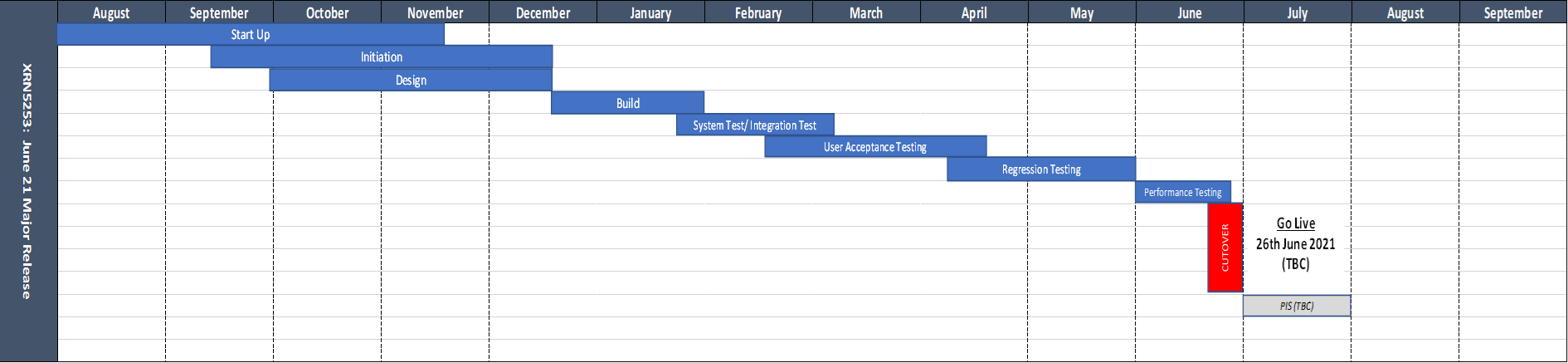 Update as 24th February 2021
XRN5253 - June 21 Release Summary
June 21 Release now consists of 1 change.
In Scope
XRN5093 - MOD0711 – Update of AUG Table to reflect new EUC bands

De-Scoped at Extraordinary Change Management Committee on 26th October 2020
XRN4992 - MOD0687 – Creation of new charge to recover last resort supply payments

De-Scoped at Change Management Committee on 11th November 2020
XRN4941 - MOD0692 -  Auto updates to meter read frequency